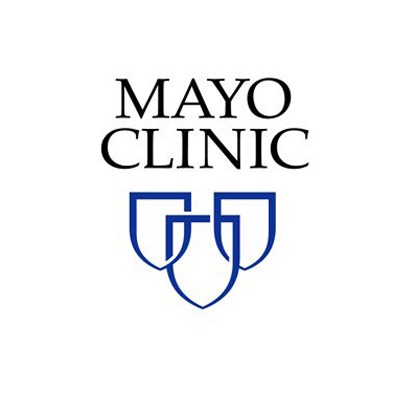 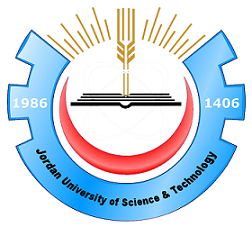 Redab Ahmad Alkhataybeh / MD

Former Neurosurgeon at King Abdallah University Hospital

Master degree in Medicine at Jordan University of Science & Technology
        
Certified Neurosurgeon at Jordan Medical Council‎

FEBNS / European Board of Neurological Surgery
        
International Member in AANS / Member in ACNS/YNS

Faculty of medicine committee / Hashemite University
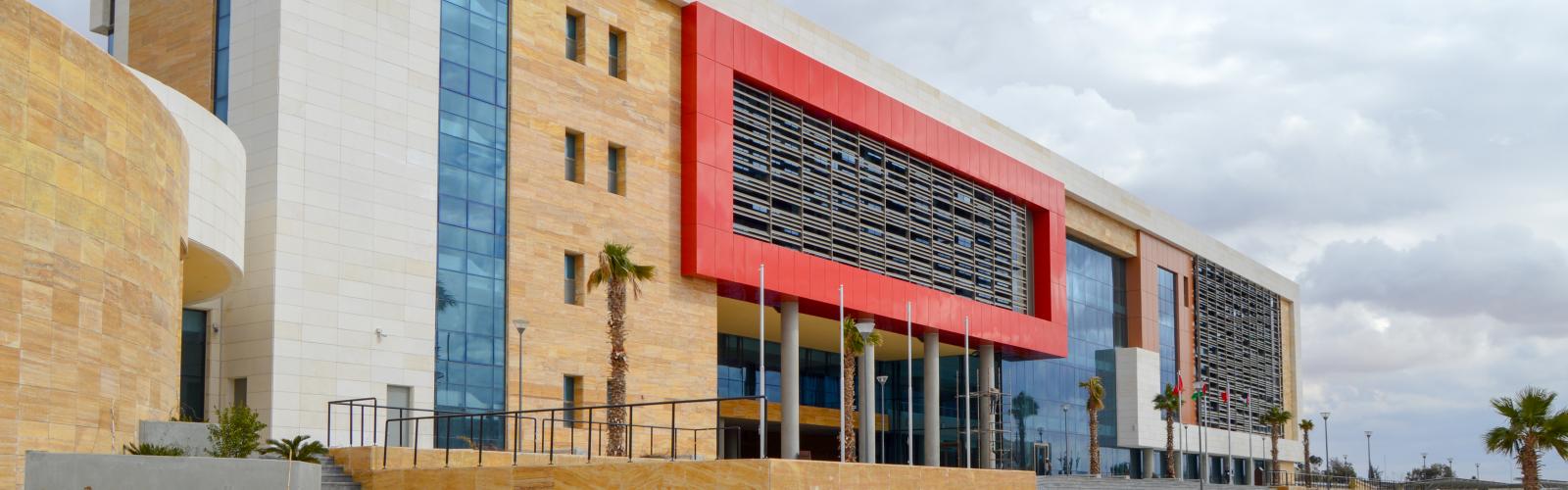 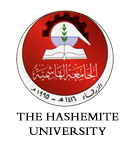 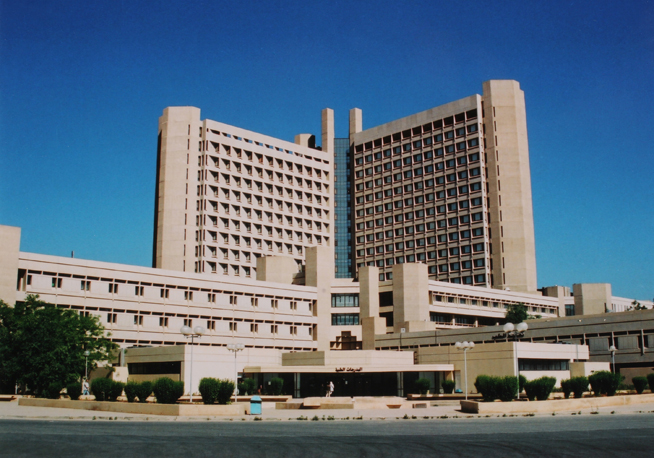 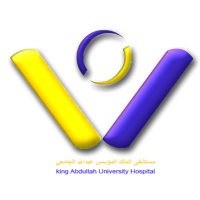 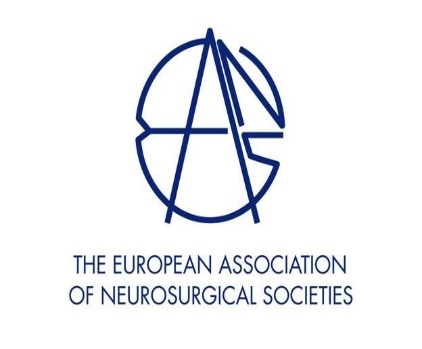 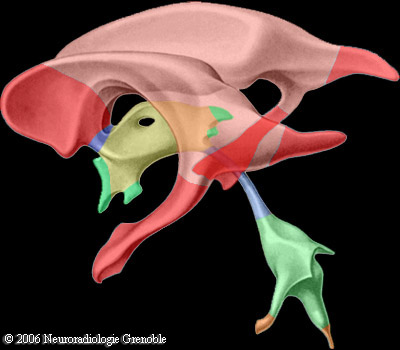 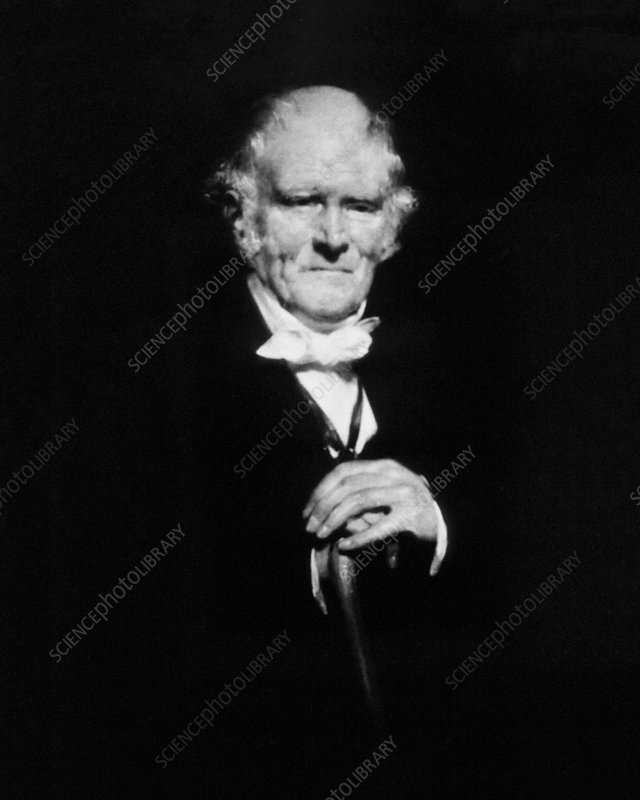 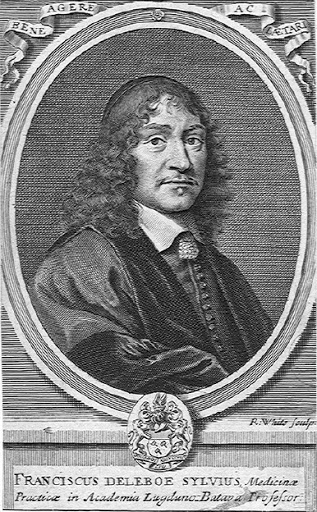 Interventricular foramen of Monro 

Cerebral aqueduct (aqueduct of Sylvius)

Median aperture …. Foramen of Magendie

Lateral aperture …. Foramen of Luscka
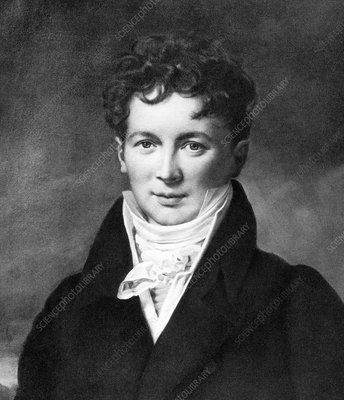 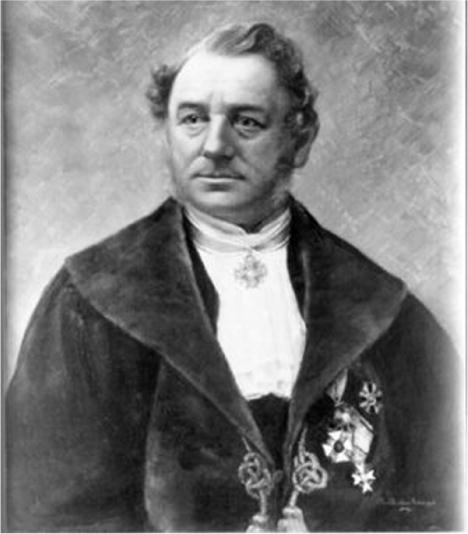 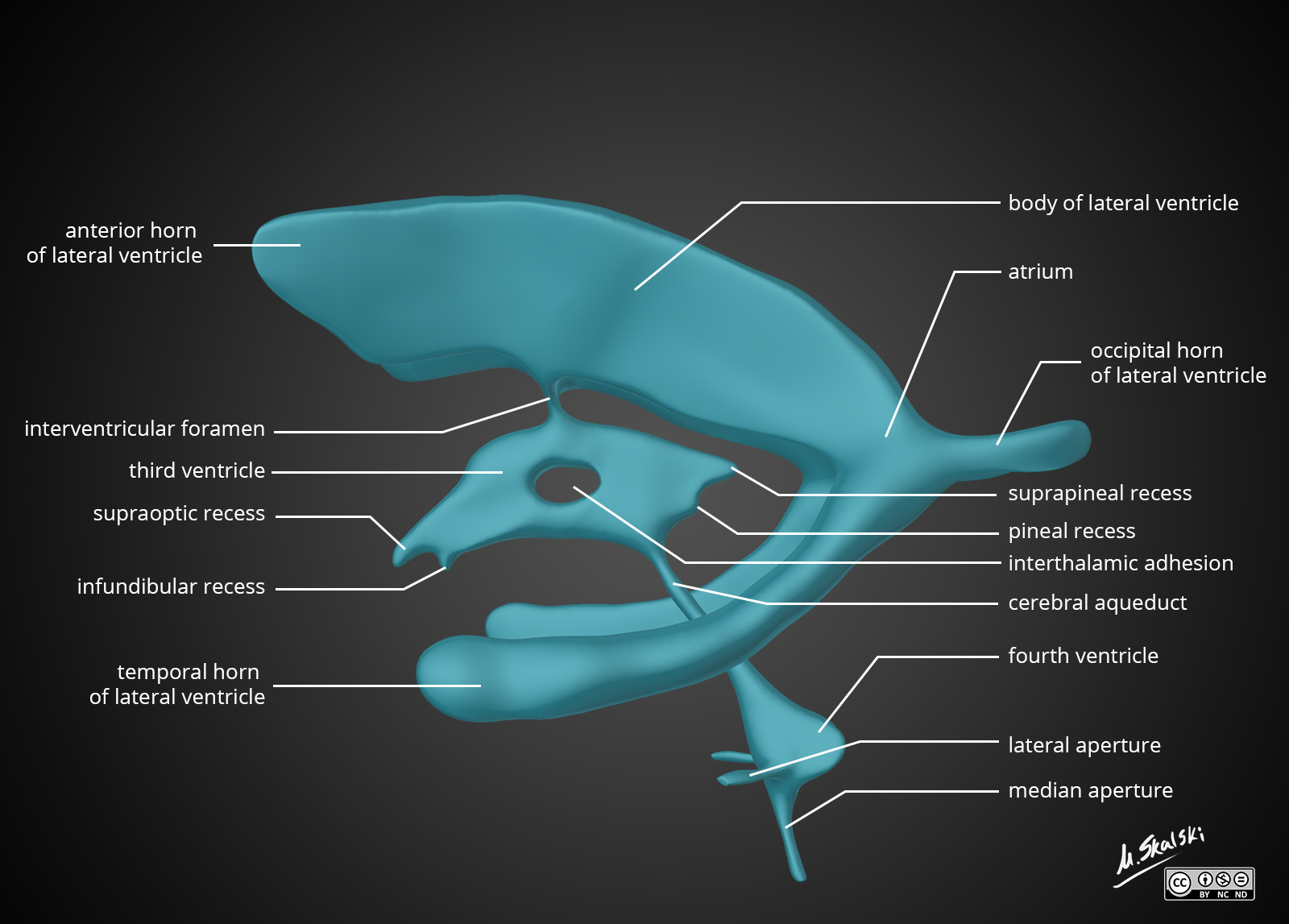 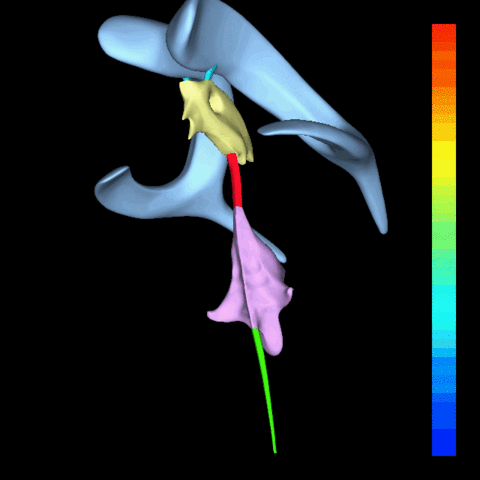 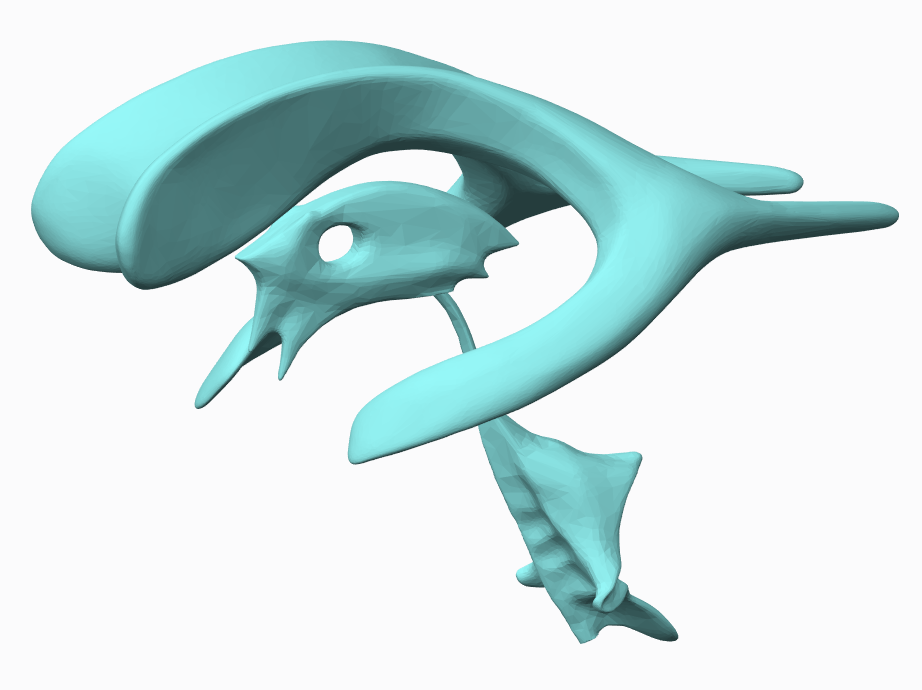 Hydrocephalus
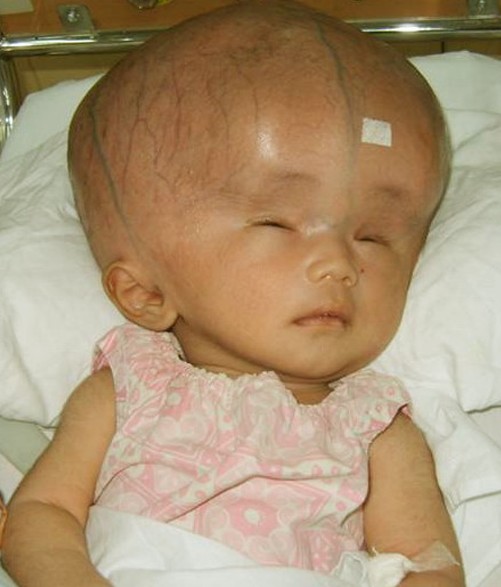 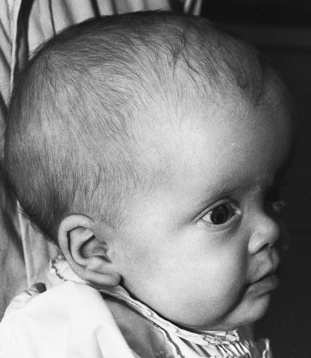 Hydrocephalus
An abnormal accumulation of CSF within the ventricles of the brain.

 Impaired Reabsorption: Two main functional subdivisions:
        1. Obstructive (AKA non-communicating): block proximal to the arachnoid  
         granulations. On CT or MRI: enlargement of ventricles proximal to block

        2. Communicating (AKA non-obstructive): defect in CSF reabsorption distal
        to the arachnoid granulation  

 CSF overproduction: rare. As with some choroid plexus papillomas
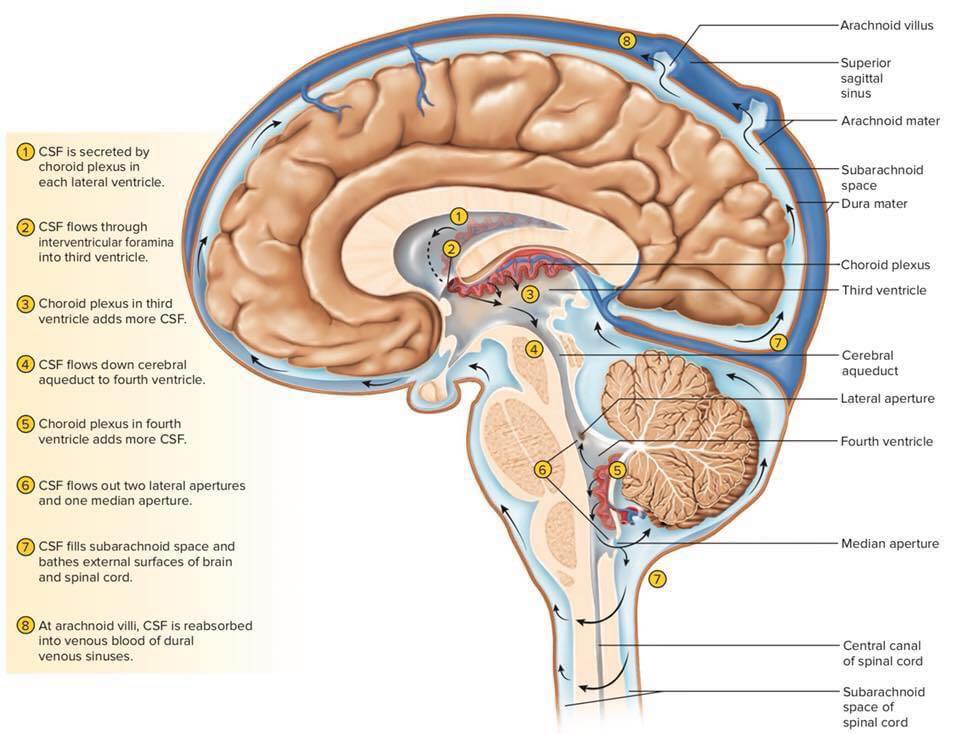 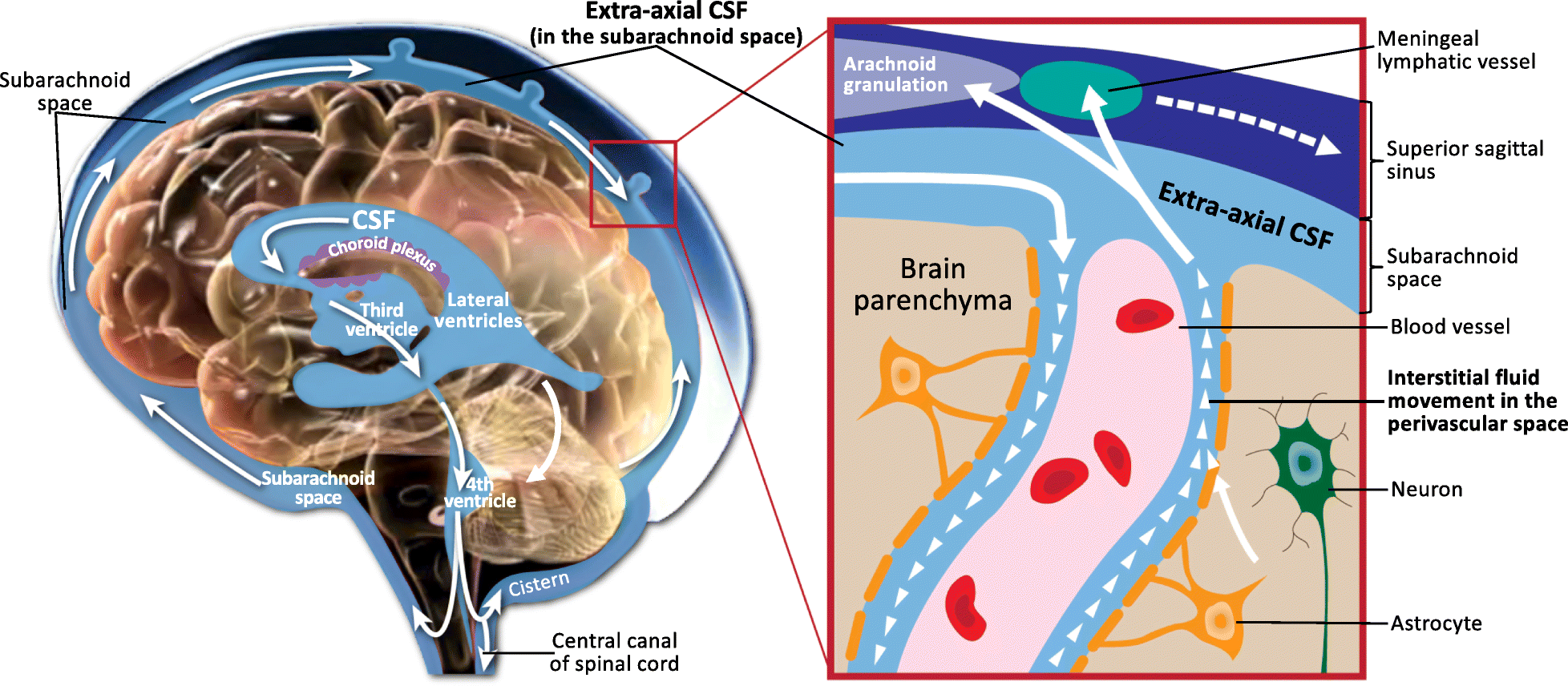 Diagnostic criteria :
Size of both temporal horns (TH) is ≥ 2mm in width 
      OR
both TH are ≥ 2 mm + the ratio FH/ ID > 0.5 

 suggestive features : 

“Mickey Mouse” ventricles  
3rd ventricle should normally be slit-like
periventricular low density on CT ….. (seepage) 
Evans ratio >>  ratio of FH to maximal biparietal diameter (BPD) measured in the same CT slice: > 0.3 
sagittal MRI  >>> thinning of the corpus callosum and/or upward bowing of the corpus callosum
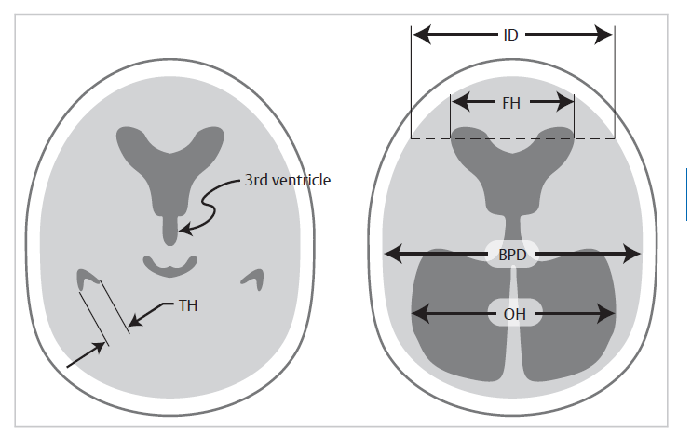 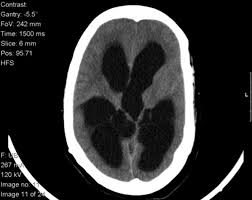 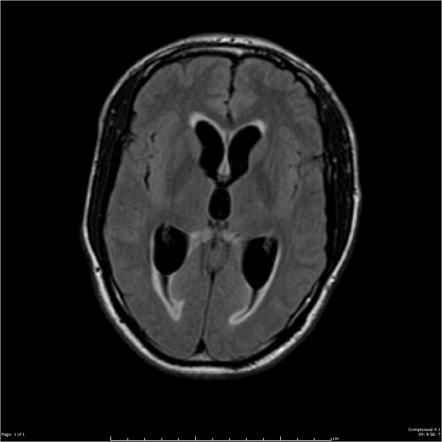 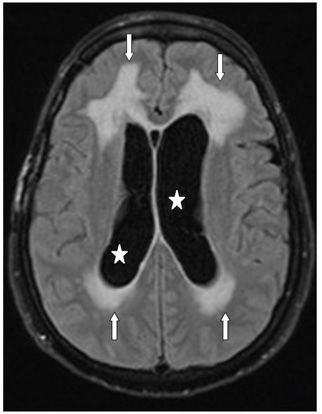 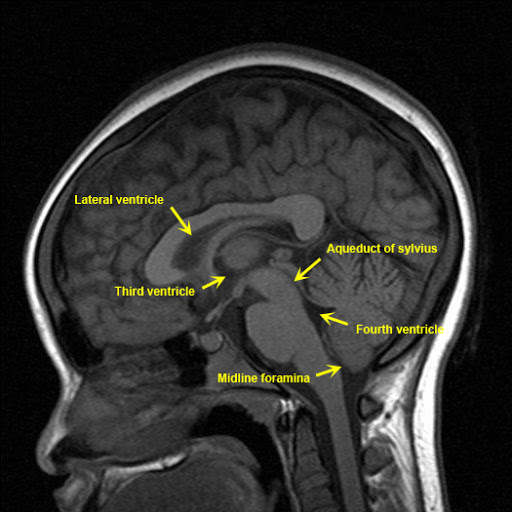 Etiologies
Congenital:

 Chiari Type 2 malformation and/or myelomeningocele.
 Chiari Type 1 malformation: may occur with 4th ventricle outlet obstruction.
 primary aqueductal stenosis (usually in infancy, rarely in adulthood).
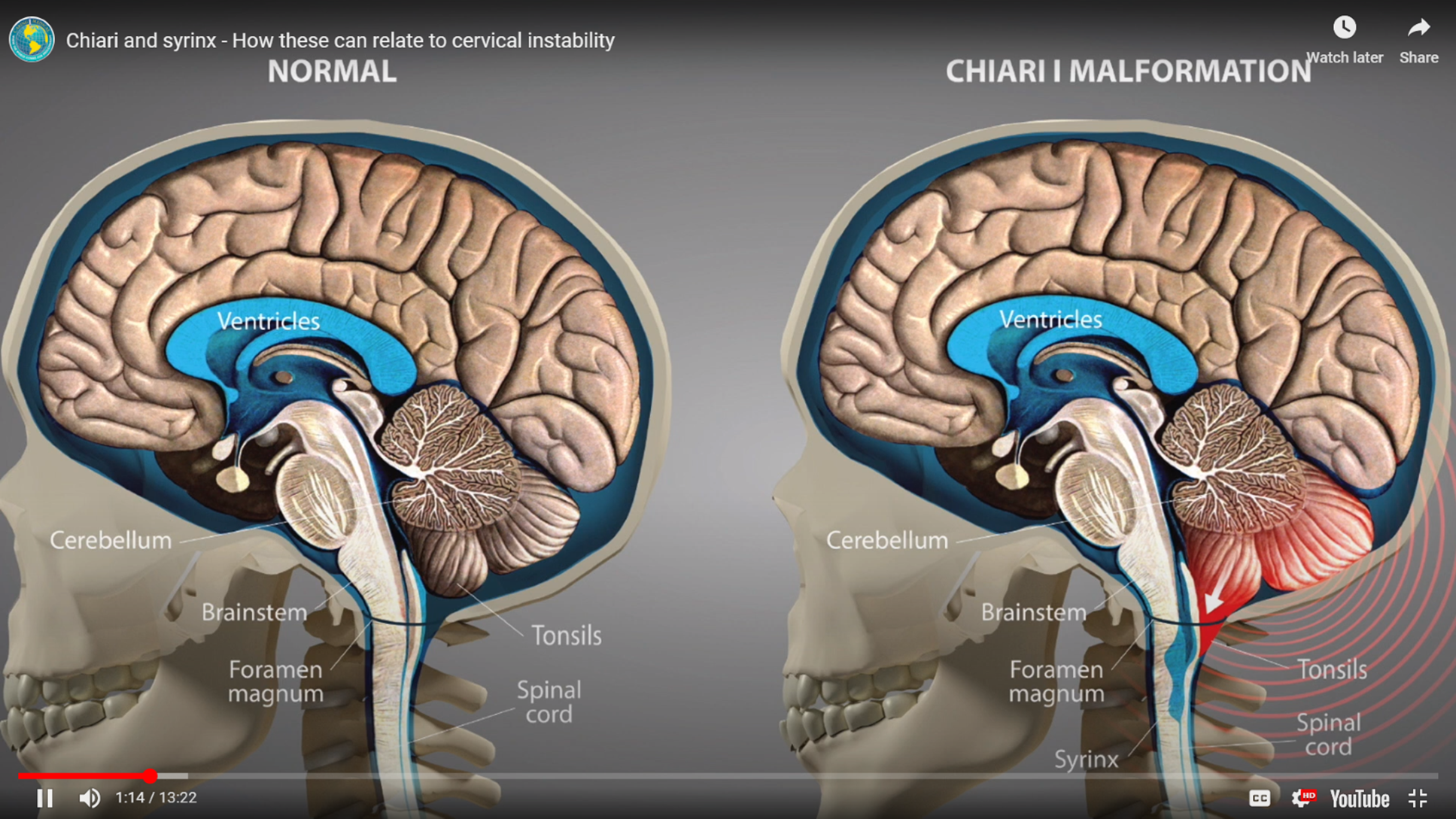 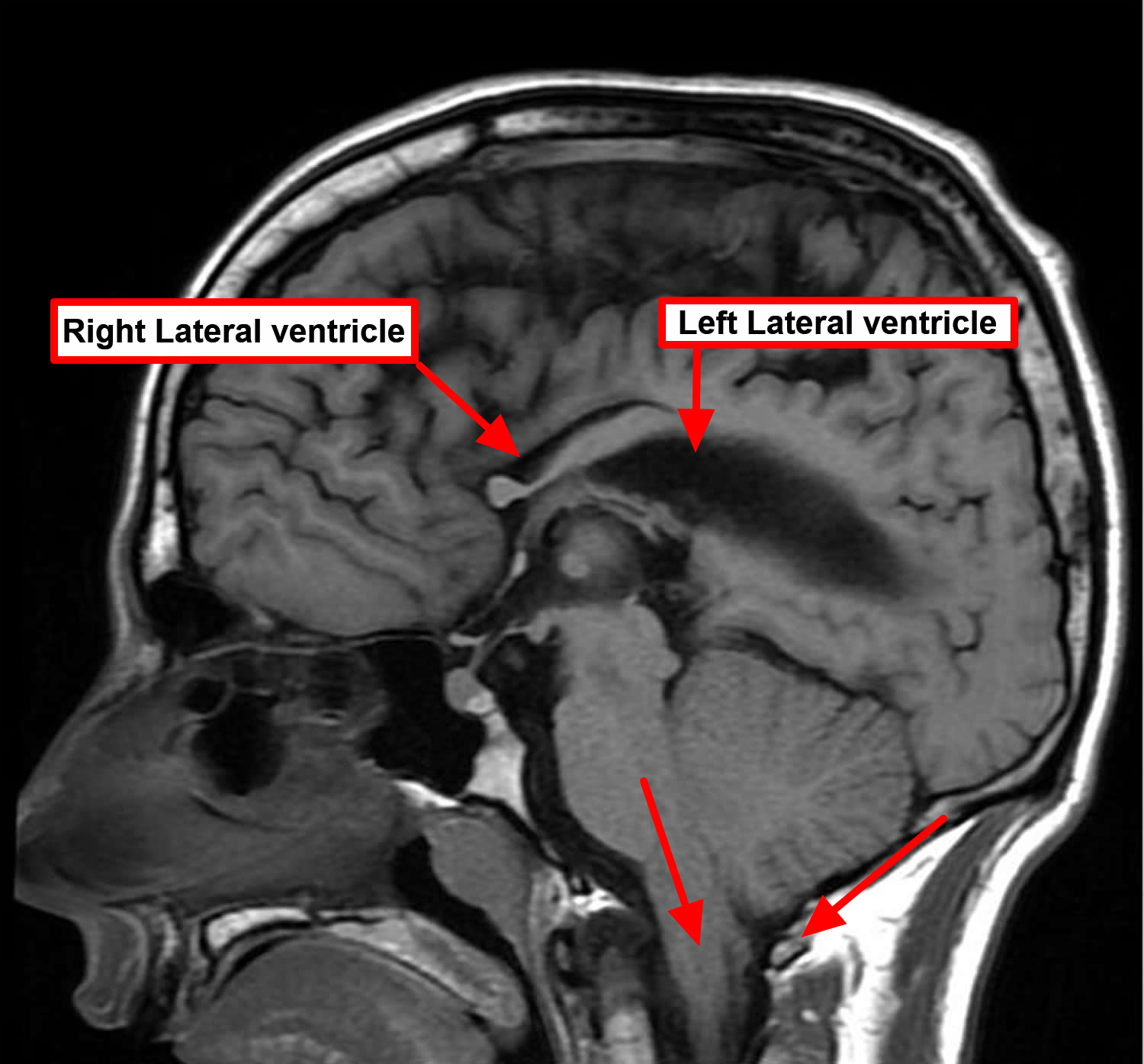 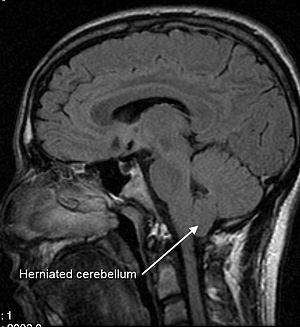 Chari malformation type II                      Chiari malformation Type I
2. Acquired : 

   infectious (the most common cause of communicating HCP).

   post-hemorrhagic (2nd most common cause of communicating 

   Secondary to masses : vascular malformation, medulloblastoma, 
      colloid cyst, Pituitary tumor
   Post-op >>>  20% of pediatric patients >>> permanent HCP
     (requiring shunt) following p-fossa tumor removal.
Signs and symptoms
Symptoms are those of increased ICP:

Headache 

Irritability …. Nausea & Vomitting.

Parinaud’s syndrome  ?! 

6th nerve (abducens) palsy:
[Speaker Notes: French ophthalmologist and neurologist,]
Signs and symptoms
head circumference (OFC) 

 Bulged Anterior Fontanelle 

Engorgement of scalp veins: due to reversal of flow 

Macewen’s sign: ?!

Splaying of cranial sutures
[Speaker Notes: 1848 – 1924) was a Scottish surgeon. He was a pioneer in modern brain surgery, considered the father of neurosurgery and contributed to the development of bone graft surgery.]
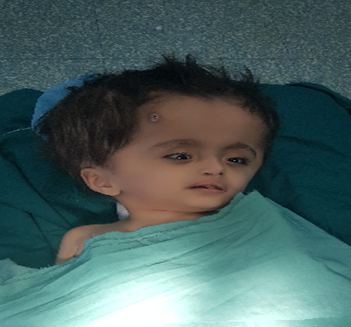 dilated scalp veins
Large HC
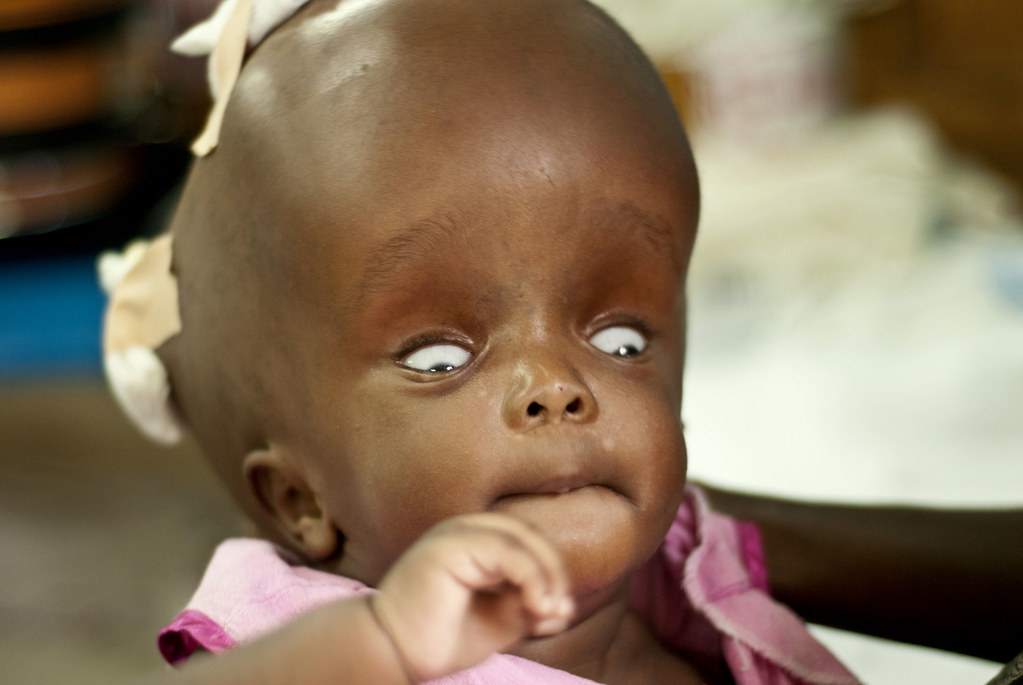 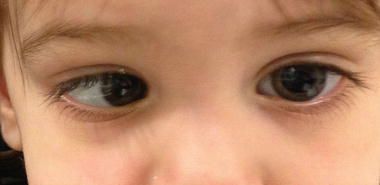 Sunset eyes
Abducent palsy
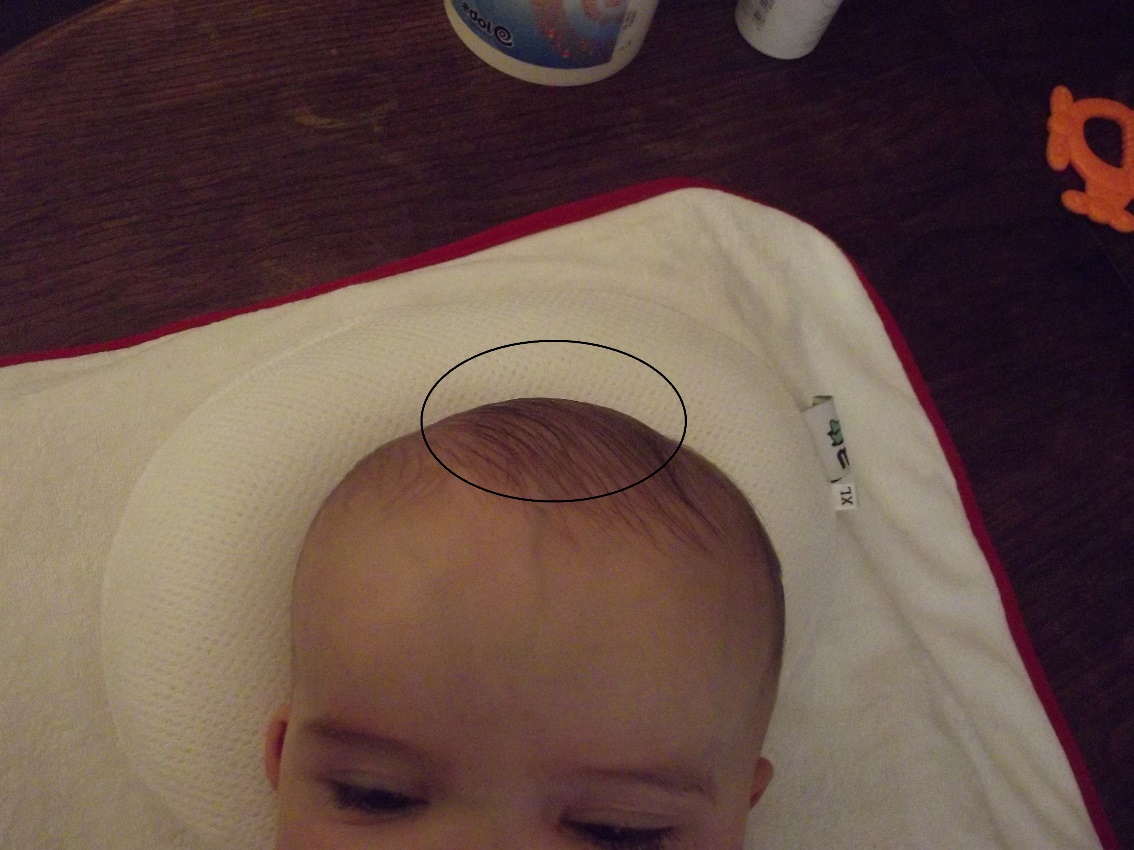 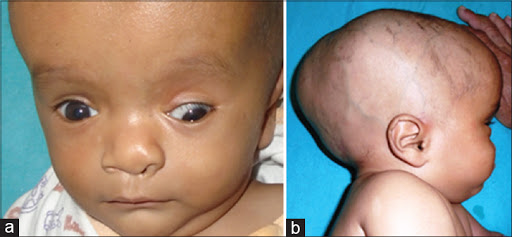 Bulged Anterior Fontanelle
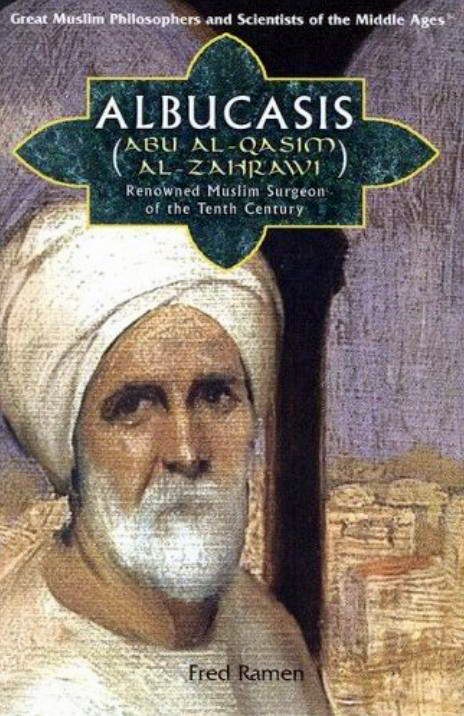 “He who devoted himself to surgery must be versed in the science of anatomy.”
Treatment
Surgical options :

Endoscopic third ventriculostomy (ETV)

Shunting: VP shunt, VA shunt.

Eliminating the obstruction:
Shunts
Ventricular-peritoneal (VP) shunt 

 Ventricular-atrial(VA) shunt “vascular shunt >> 
    in abdominal abnormalities :

    extensive abdominal surgery
    peritonitis
    morbid obesity
    in preemies >>> NEC and may not tolerate VP shunt.
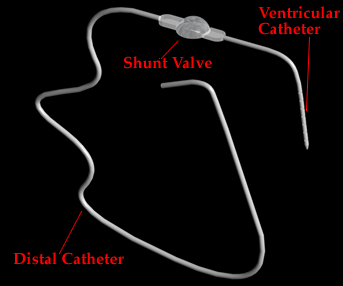 Shunt complications
1. Obstruction: the most common cause of shunt malfunction.
   a) proximal: ventricular catheter (the most common site) 
   b) valve mechanism 
   c) distal: 

2. Disconnection 

3. Infection: 
4. hardware erosion through skin
5. seizures
6. overshunting.
ETV:
Indications :

Obstructive HCP.

Option in : shunt obstruction.

 Contra-indications: 

1) communicating HCP
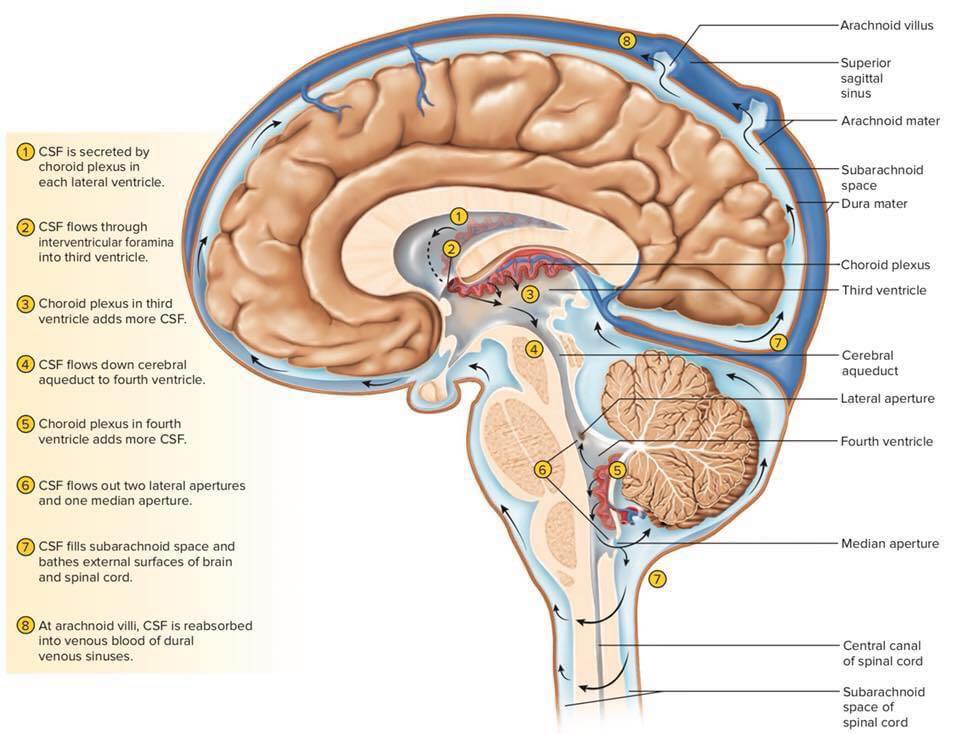 Spina Bifida
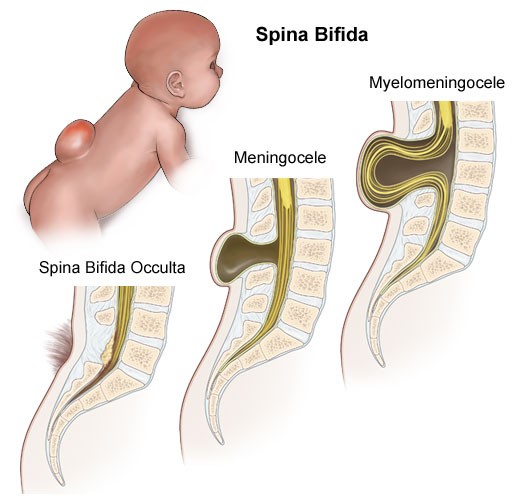 Types :
Spina bifida occulta (SBO) : 
    Congenital absence of a spinous process and variable amounts of     
    lamina. No visible exposure of meninges or neural tissue. 

 Spina bifida aperta : 

Meningocele >> Congenital defect in vertebral arches with cystic distension of meninges, but no abnormality of neural tissue. 

Myelomeningocele >> Congenital defect in vertebral arches with cystic dilatation of meninges + abnormality of neural tissue.
Spina bifida occulta (SBO).
found in 5-10 % of population.

 The defect may be palpable, with cutaneous manifestations.

 Incidental finding.

 Occasionally >> associated with diastematomyelia, 
     tethered cord, lipoma, or dermoid tumor.
Myelomeningocele (MM)
Incidence >> is 1–2/1000 live births  
    (0.1– 0.2%).

 Risk factors :
previous birth with MM 
family history
Folic acid deficiency
Maternal H. pylori infection
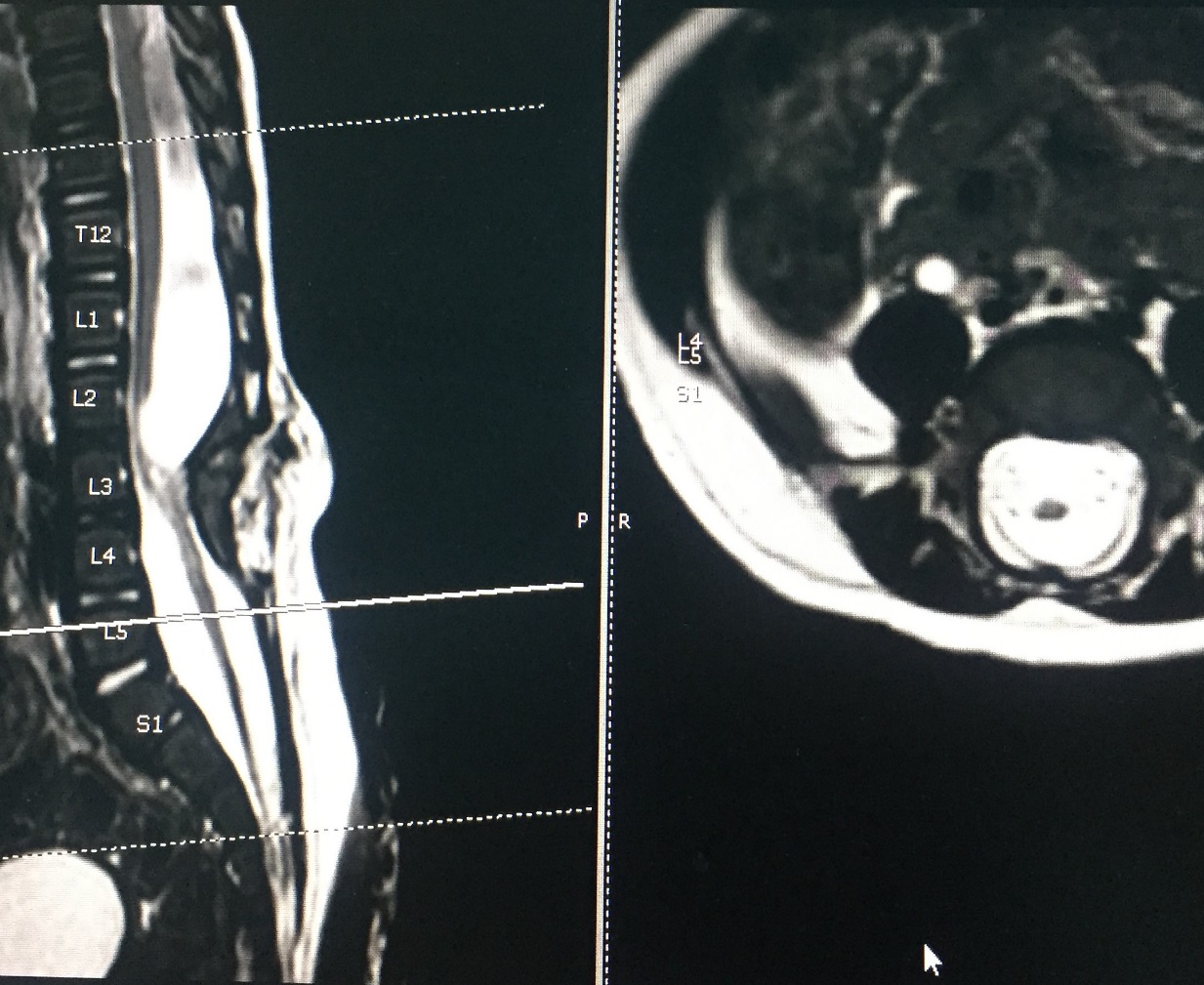 [Speaker Notes: Tethered cord at L5 level. splitting by bony spur at L3, with re-joining at  L5….. hydromyelia of the two hemicords. Findings (diastomatomyelia)…cystic lesion posterior to the spinal cord, at L1-2 displacing the cord anteriorly….an oval shaped intra-dural extra-medullary fatty lesion at  conus medullaris displacing it posteriorly from L5-S3 levels representing intra-dural lipoma.]
MM and HCP
Hydrocephalus (HCP) develops >>> 65–85% of MM

5–10% of MM >> clinically overt HCP at birth.

Almost all MMC have >>> Chiari type II
Management :
Initial approach :

 Cover with saline soaked gauze
 Give IV antibiotics
 Keep in Trendelenburg position 

Surgical repair :

 within 36-28 hours of birth….. > 48 hrs >>> infx ?

 Shunting within 3 days …. unless overt HCP
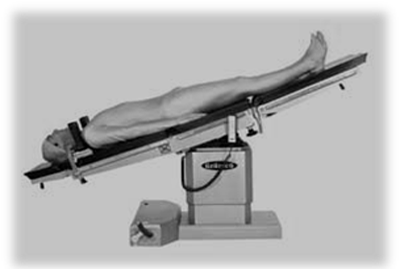 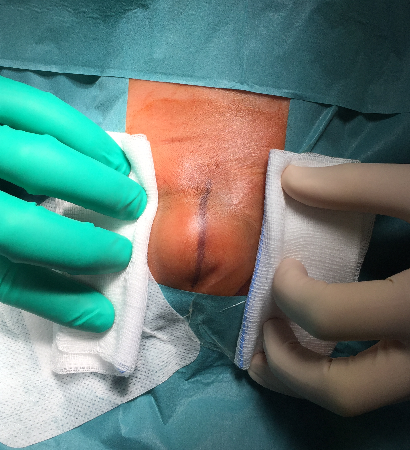 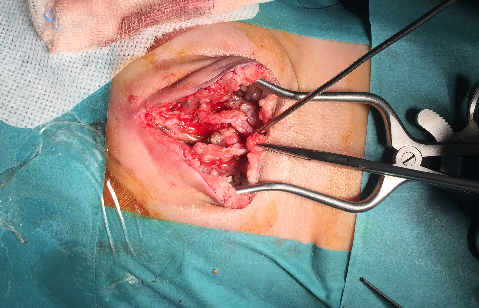 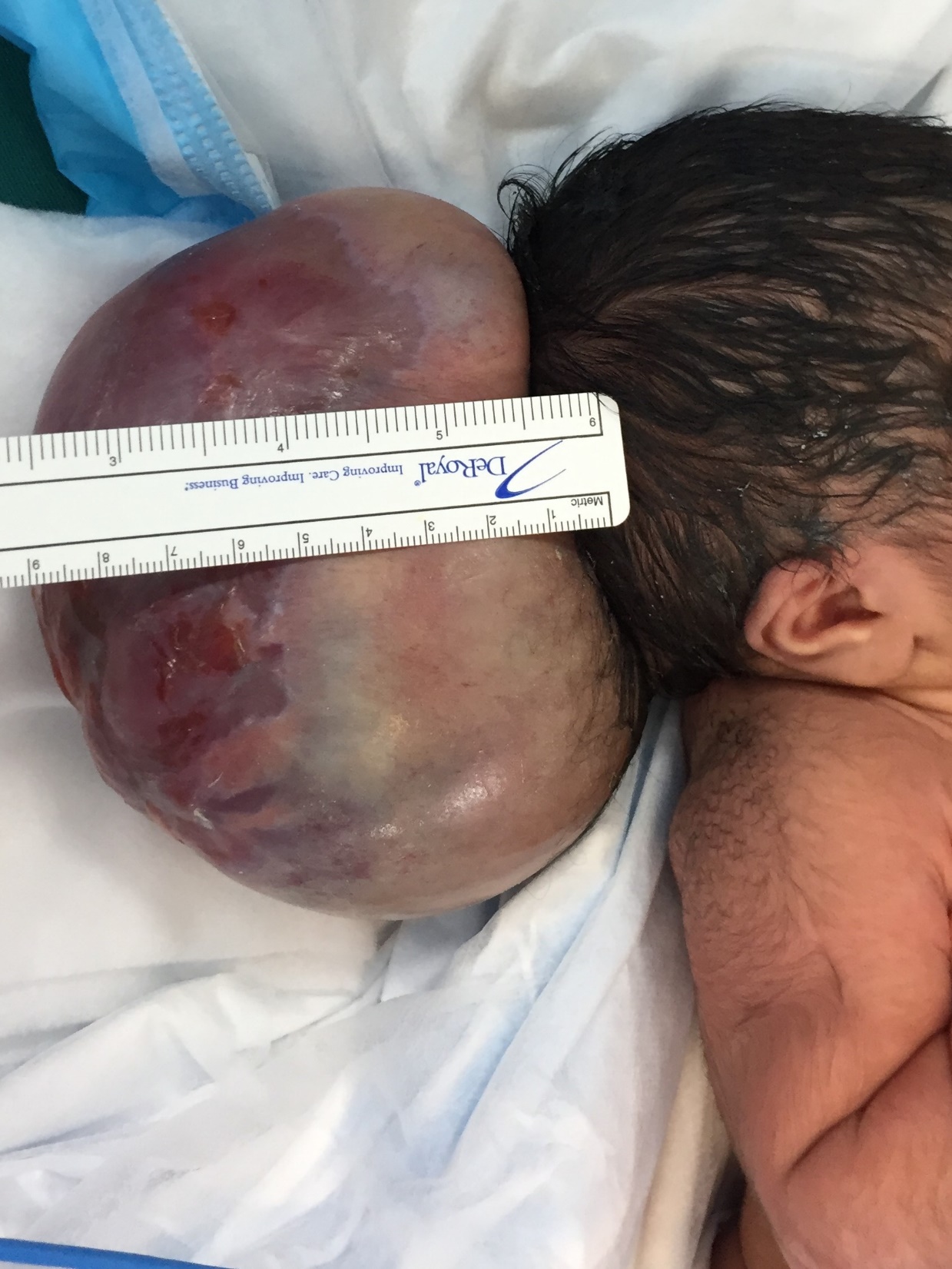 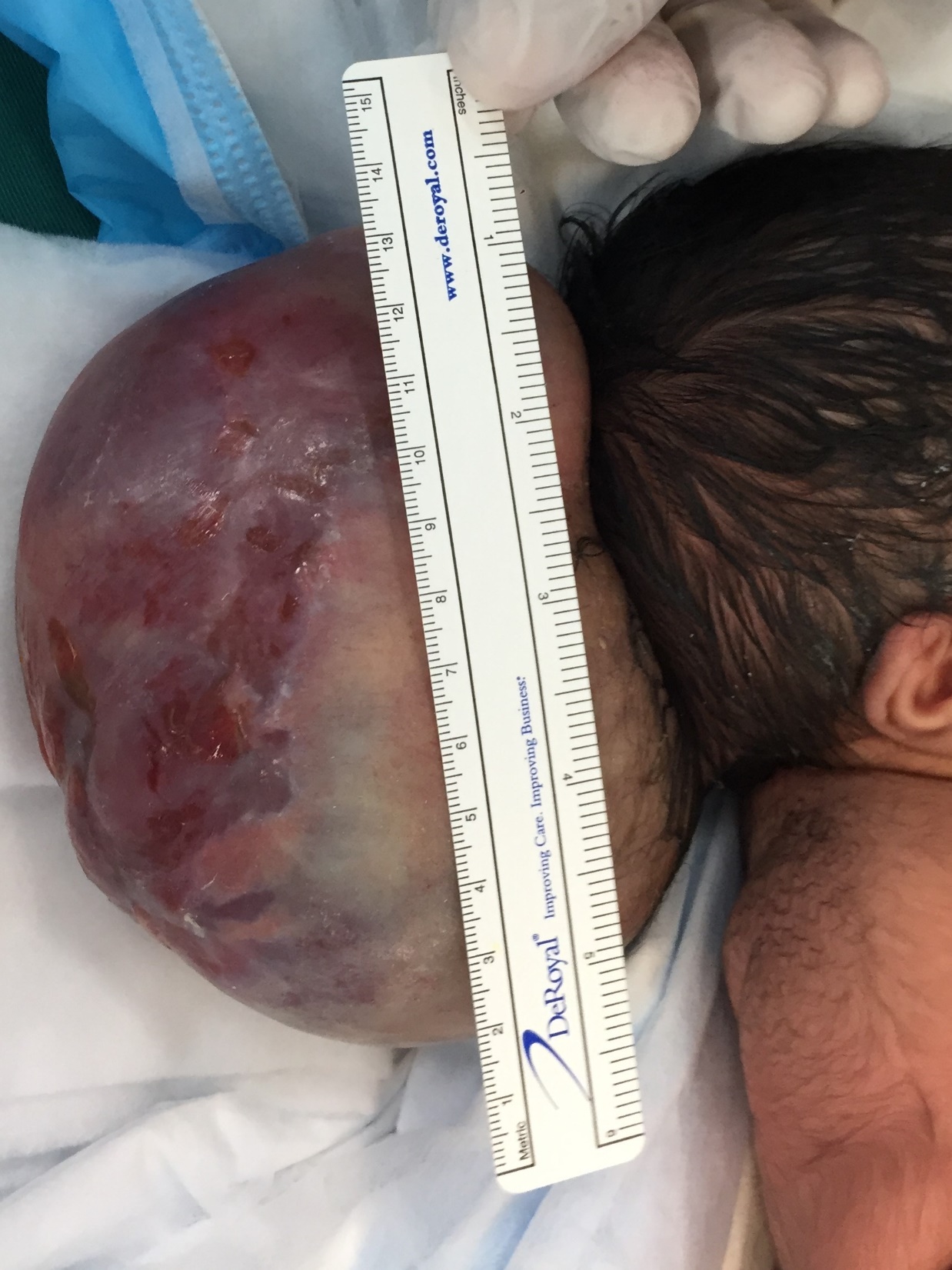 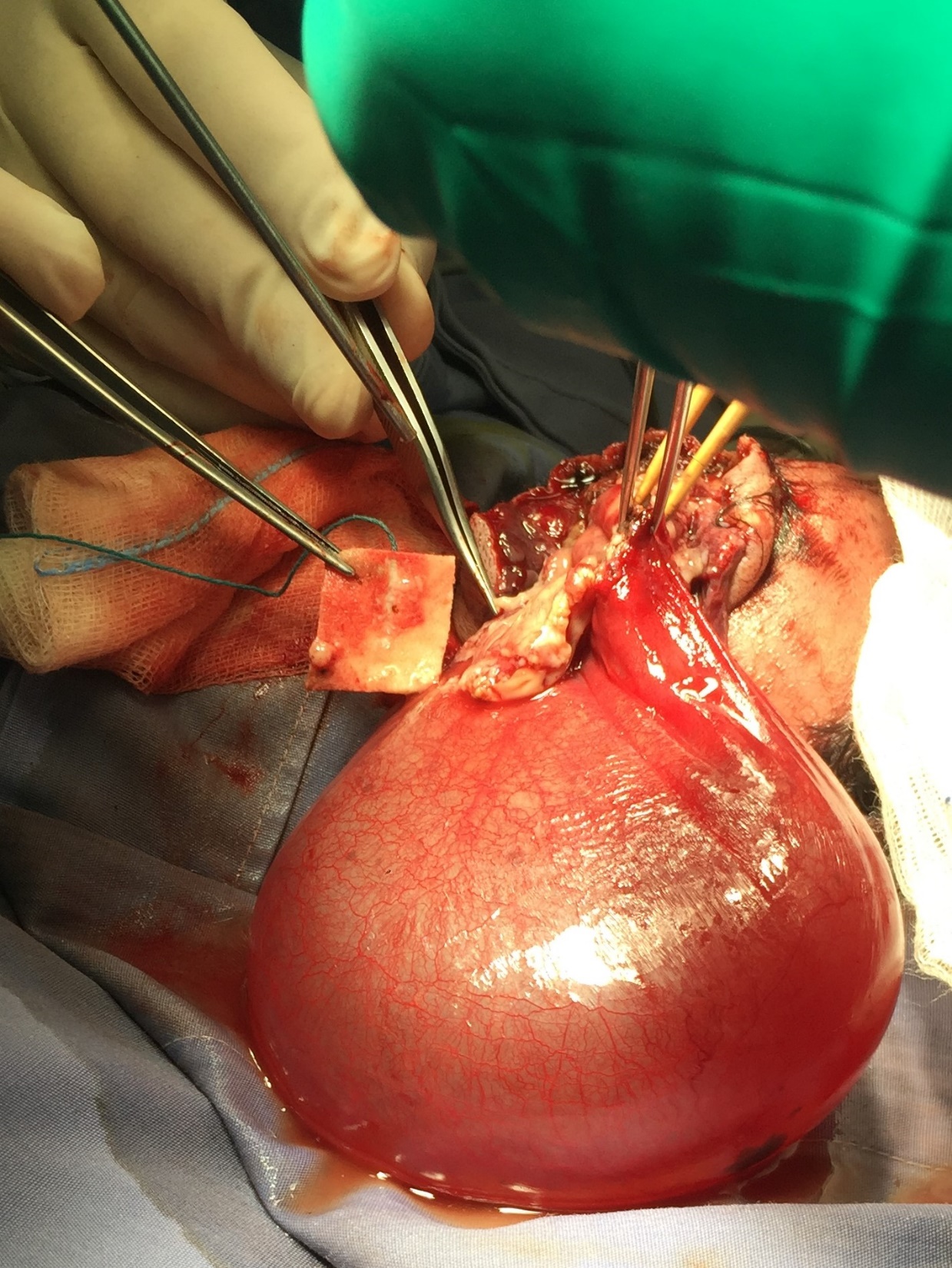 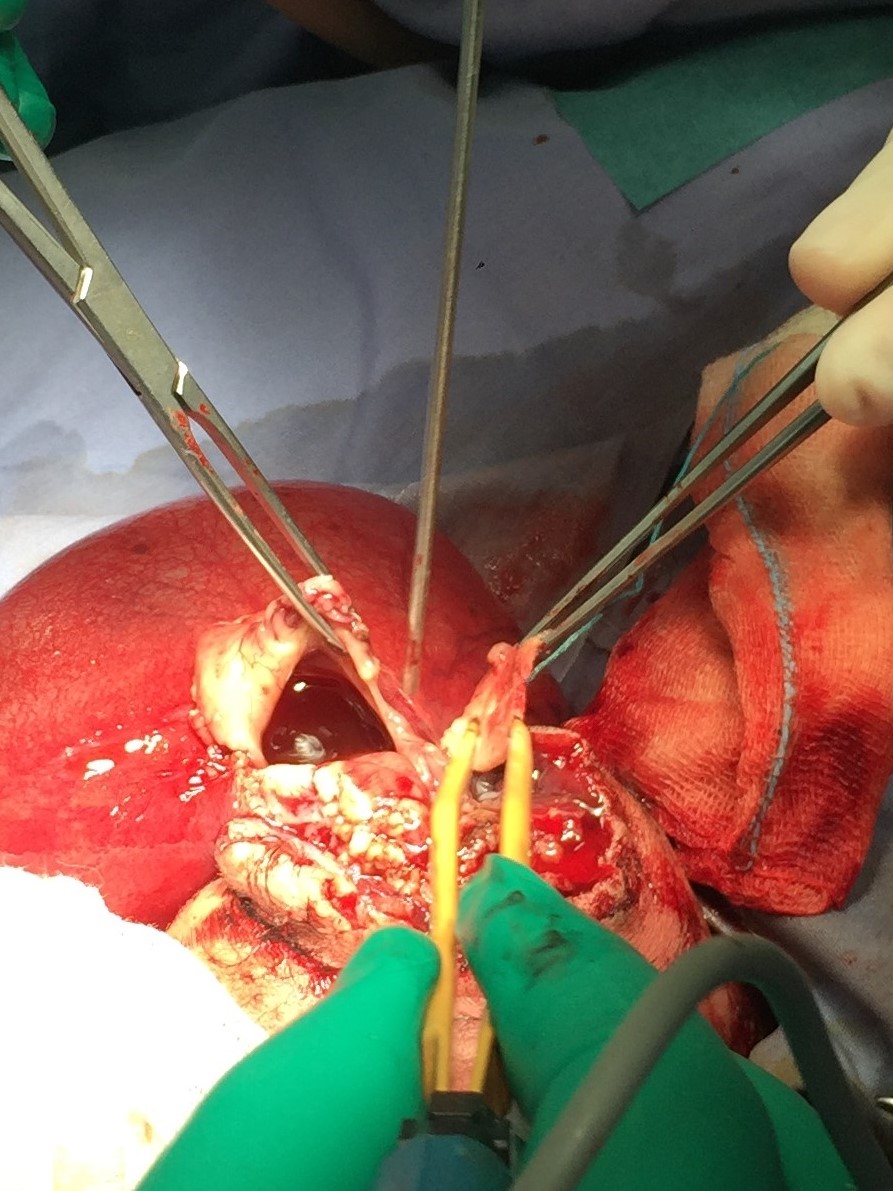 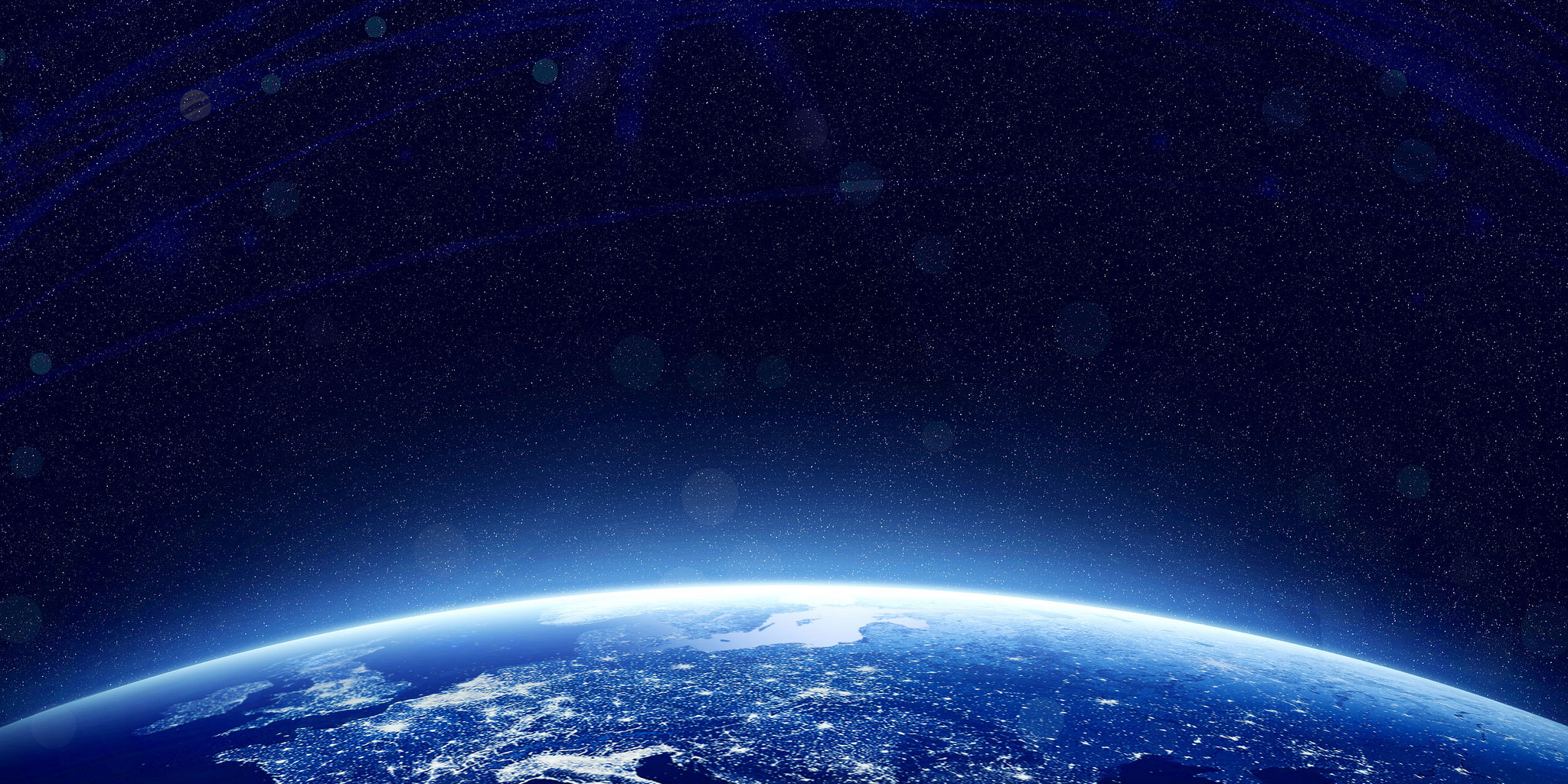 Good Luck